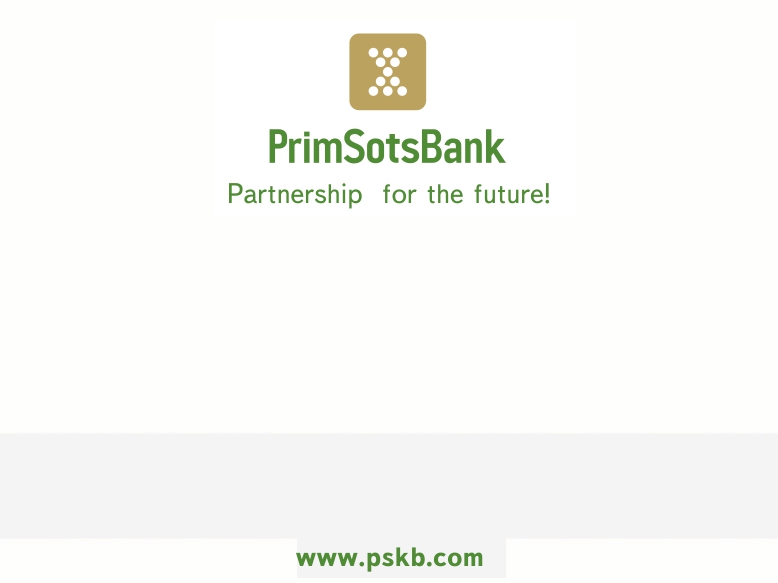 Практические вопросы осуществления расчетов между банками Китая и России

Sino-Russian interbank settlements: the practical issues
Яровой Дмитрий Борисович
Председатель Правления
Dmitry Yarovoy
Chairman of the Board
Vladivostok
September 05, 2017
Sino-Russian interbank settlements: the practical issues
Примсоцбанк – крупнейший банк Приморского края и один из лидеров банковского сектора Дальнего Востока.
Primsotsbank - the largest bank in the Primorsky Territory and one of the leaders in the banking sector of the Far East.
Создан в 1994 году
Головной офис – во Владивостоке
Более 50 офисов в России: Москва, Санкт-Петербург, Екатеринбург, Иркутск, Хабаровск, Камчатка, Приморский край
Свыше 320 тыс клиентов 
Среди российских банков*:
По активам – 94 место
По прибыли – 60 место
По портфелю юр лиц- 64 место
Established in 1994 
Head Office in Vladivostok
More than 50 offices in Russia: Moscow, St.-Petersburg, Ekaterinburg, Irkutsk, Khabarovsk, Kamchatka, Primorskiy region
More then 320 thousand customers
Rankings in Russia*:
By assets – 94 place
By net profit – 60 place
By corporate portfolio - 64 place
* По состоянию на / As on 01.08.2017
Sino-Russian interbank settlements: the practical issues
Primsotsbank: international cooperation.
Примсоцбанк: международное сотрудничество.
EBRD is in the list of Shareholders since 2007г.
International Rating Fitch – «В+»
Annually audited by Moore Stephens (London)
Correspondent relations with Chinese, Korean, Japan, US and EU Banks
ЕБРР в составе акционеров с 2007г.
Международный Рейтинг Fitch – «В+»
Международный Аудит Moore Stephens (Лондон)
Корреспондентские отношения с банками Китая, Кореи, Японии, США, Европы
Sino-Russian interbank settlements: the practical issues
Примсоцбанк: сотрудничество с банками Китая
Primsotsbank: cooperation with Chinese Banks
Started in 2002 
Direct corresponded relations with Chinese banks: 
Bank of China
Agricultural Bank of China
China Construction Bank
ICBC
Harbin Bank
Member of CIPS
Начато в 2002 году
Прямые корреспондентские отношения с банками Китая: 
Bank of China
Agricultural Bank of China
China Construction Bank
ICBC
Harbin Bank
Участник системы CIPS
Sino-Russian interbank settlements: the practical issues
Примсоцбанк: сотрудничество с банками Китая
Primsotsbank: cooperation with Chinese Banks
Член Российской-Китайской Подкомиссии по сотрудничеству в финансовой сфере
Выпуск и обслуживание карт Union Pay International: ежемесячный оборот около 55 млн. рублей
Активный участник в расчетах в национальных валютах
The member if Sino-Russian Sub-Committee on cooperation in financial issues
Union Pay International – card issue and acquiring: monthly turnover about RUB 55 mln.
Active participation in local currencies settlements
Sino-Russian interbank settlements: the practical issues
Доля валют в расчетах ПАО СКБ Приморья «Примсоцбанк»  с Китаем
(% от общего объема платежей).
The Share of Currencies in the Sino-Russian
Settlements of Primsotsbank
(% form the total volume of payments).
За 1-е полугодие 2017г.

Общий объем – USD 267,3 млн.
For the period – 1H 2017

Total volume – USD 267,3 mln.
Sino-Russian interbank settlements: the practical issues
Требование бизнеса – увеличение скорости проведения расчётов и снижение расходов

The business demands - to speed up the settlements and to cut down the costs
Использование в расчетах национальных валют

Using national currencies in settlements
Исключение из расчетов банков-посредников

Excluding intermediaries banks in the payment route
Sino-Russian interbank settlements: the practical issues
Основные проблемы российско-китайских межбанковских расчётов.
Main problems in Sino-Russian interbank settlements
Влияние санкционной политики других стран
Отказ китайских банков от проведения платежей
Расторжение корр. отношений
Низкая доля национальных валют в расчетах
Impacts of other countries Sanction Policy
Reject of payments from / to Russia
Termination of correspondent relations
The low share of local currencies in settlements
Sino-Russian interbank settlements: the practical issues
Low share of local currencies in the settlements
Низкая доля национальных валют в расчетах
Предлагаемые пути решения
The proposed solutions
Видимые проблемы 
Visible problems
Ограничение конверсионных операций с юанем
Restrictions of CNY FX deals
Проведение сделок в рамках лимитов
Interbank FX deals within the limits
Ограничение сети расчетов в CNY
Restrictions of CNY settlement network
Проведение расчетов в юанях с любыми другими банками
CNY settlements with other banks
Sino-Russian interbank settlements: the practical issues
Low share of local currencies in the settlements
Низкая доля национальных валют в расчетах
Предлагаемые пути решения
The proposed solutions
Видимые проблемы 
Visible problems
Расчёты в рублях через посредников
RUB settlements through the intermediaries
Использование прямых кор/отношений в рублях
Using direct correspondent relations for RUB settlements
Ограничение сети расчетов в RUB одним филиалом китайского банка
Restrictions of RUB settlement network (by one branch of Chinese bank)
Проведение расчетов в RUB по всей филиальной сети
RUB settlements through the branch network (all branches)